Burden of disease
Infection has spread to more than 500 million confirmed cases worldwide
In the US, as of Aug 6, 2022, 91.9 million cases have been reported and 1.03 million deaths
Omicron variant sublineages are associated with
A higher risk of reinfection in individuals previously infected with other variants 
Breakthrough infection in vaccinated individuals
Probably less severity
https://covid.cdc.gov/covid-data-tracker/#variant-proportions
Summary of Guidance for Minimizing the Impact of COVID-19 on Individual Persons, Communities, and Health Care Systems — United States, August 2022  Early Release / August 11, 2022 / 71
Massetti GM, Jackson BR, Brooks JT, et al. Summary of Guidance for Minimizing the Impact of COVID-19 on Individual Persons, Communities, and Health Care Systems — United States, August 2022. MMWR Morb Mortal Wkly Rep. ePub: 11 August 2022.:
Massetti GM, Jackson BR, Brooks JT, et al. Summary of Guidance for Minimizing the Impact of COVID-19 on Individual Persons, Communities, and Health Care Systems — United States, August 2022. MMWR Morb Mortal Wkly Rep. ePub: 11 August 2022.:
Monkeypox
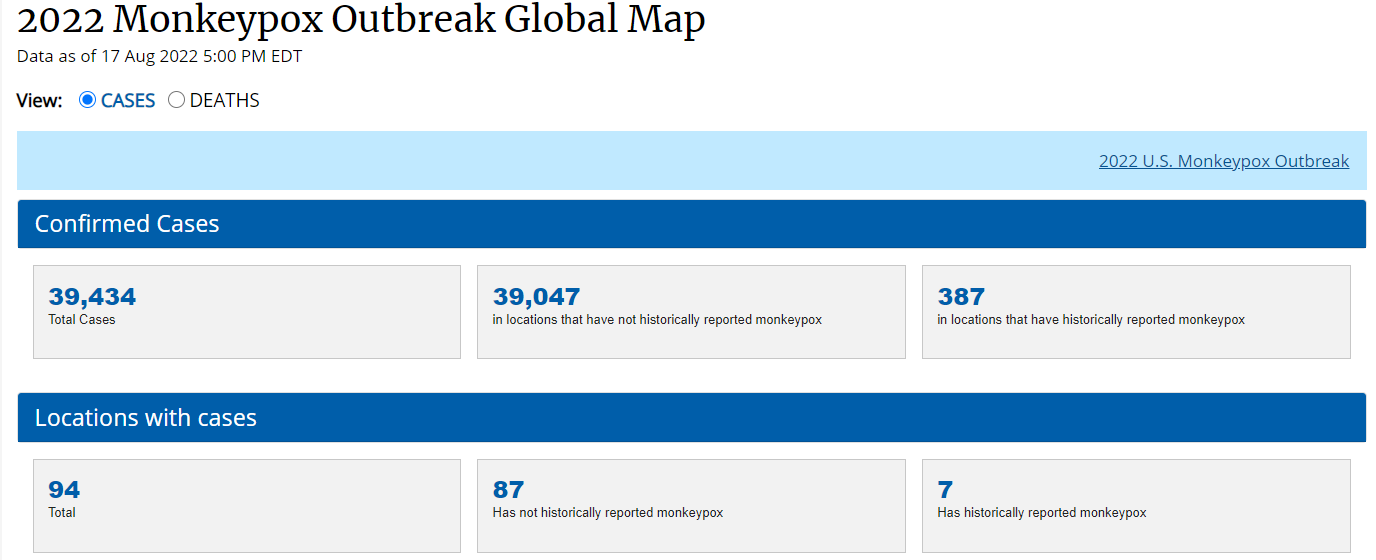 The monkeypox virus is spreading mostly through close, intimate contact with someone who has monkeypox.
At this time, data suggest that gay, bisexual, and other men who have sex with men make up the majority of cases in the current monkeypox outbreak.  
However, anyone, regardless of sexual orientation or gender identity, who has been in close personal contact with someone who has monkeypox is at risk.
CDC recommends vaccination for:
People who have been exposed to monkeypox 
People who are at higher risk of being exposed to monkeypox.
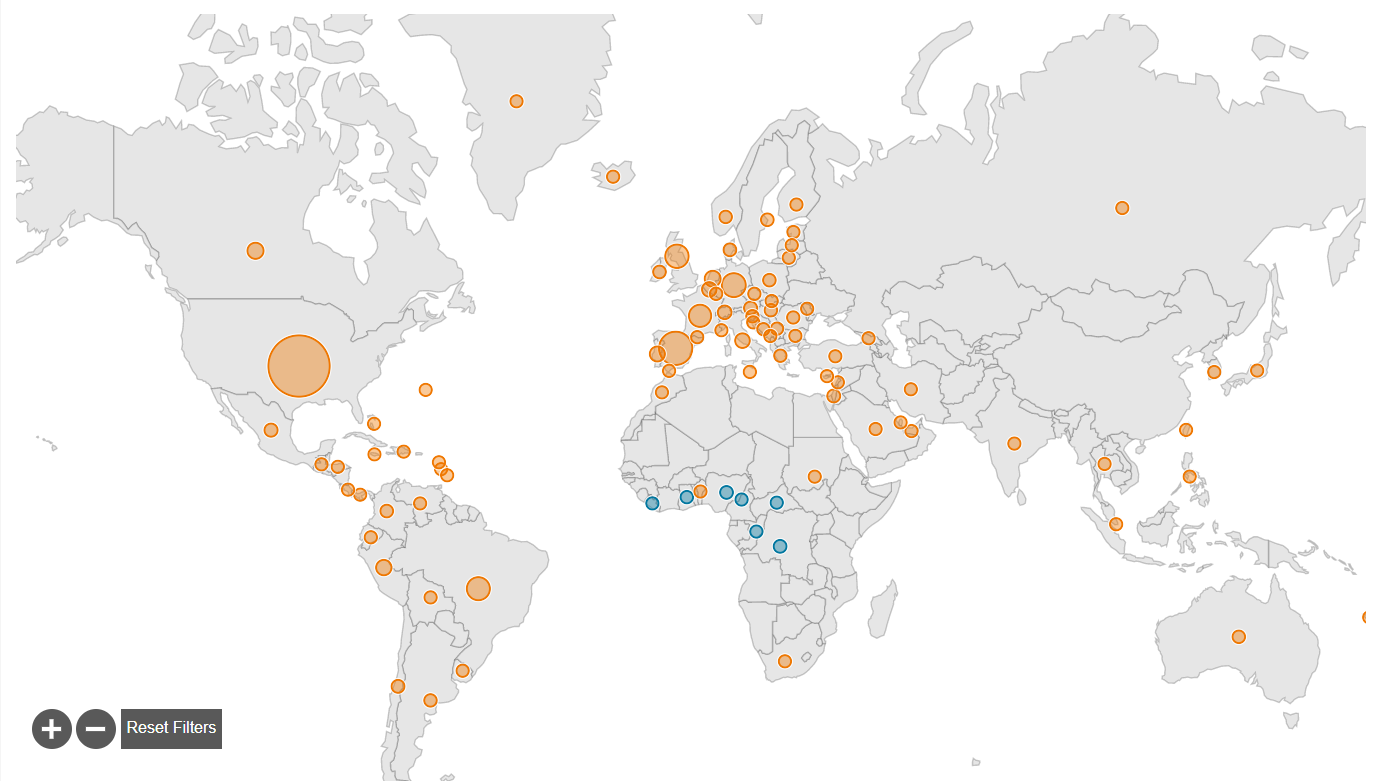 https://www.cdc.gov/poxvirus/monkeypox/response/2022/index.html
Monkey Pox Trends in the USA
https://www.cdc.gov/poxvirus/monkeypox/response/2022/index.html
Two Vaccines May be Used for the Prevention of Monkeypox Disease:
JYNNEOS is a third-generation vaccine based on a live, attenuated non-replicating orthopoxvirus
Modified Vaccinia Ankara (MVA). MVA is a live virus that does not replicate efficiently in humans. 
Is used for the prevention of smallpox and monkeypox disease among people at high risk for infection
Active immunization by intradermal injection for prevention of monkeypox disease in individuals 18 years of age and older determined to be at high risk for monkeypox infection.
Active immunization by subcutaneous injection for prevention of monkeypox disease in individuals less than 18 years of age determined to be at high risk for monkeypox infection.
ACAM2000 is a second-generation vaccine indicated for the prevention of smallpox disease. 
It has been made available for use against monkeypox under an Expanded Access Investigational New Drug (EA-IND) protocol, which requires informed consent along with completing additional forms. 
ACAM2000 vaccine is approved for immunization against smallpox disease for people at high risk for infection.
ACAM2000 contains a live vaccinia virus that is replication-competent in humans. 
Available evidence supporting the use of smallpox vaccine for monkeypox prevention is derived from the vaccine used during smallpox eradication, 
In the context of limited vaccine supply, JYNNEOS
Vaccine doses should be prioritized for people who are at high risk for severe disease caused by infection with the Monkeypox virus (including, but not limited to, people with HIV infection or other immunocompromising conditions, who are pregnant, or who are at increased risk for serious adverse events following ACAM2000 vaccination).
https://www.cdc.gov/poxvirus/monkeypox/interim-considerations/overview.html
https://www.cdc.gov/poxvirus/monkeypox/interim-considerations/overview.html